3.2: Desalination
Starter 2
3.2: Desalination
How does nature provide us with fresh water?
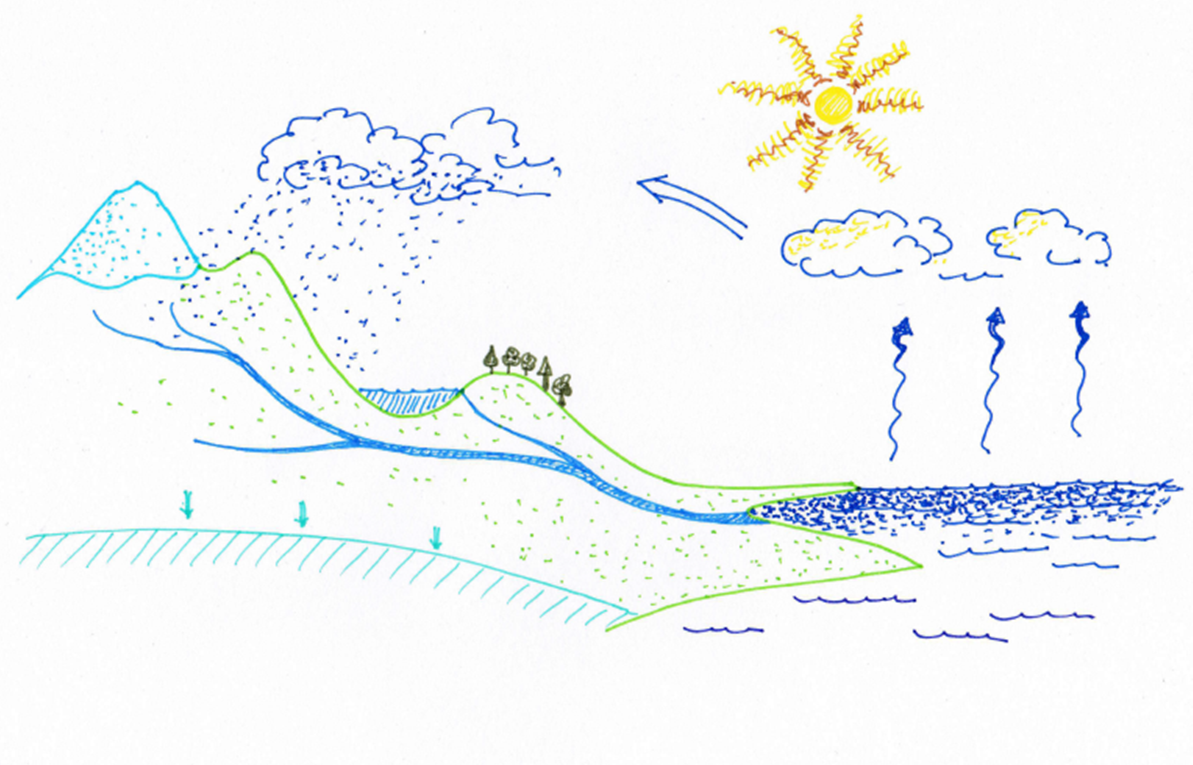 aquifer
evaporation
run off
precipitation
condensation
transpiration
3.2: Desalination
Water cycle starter answers
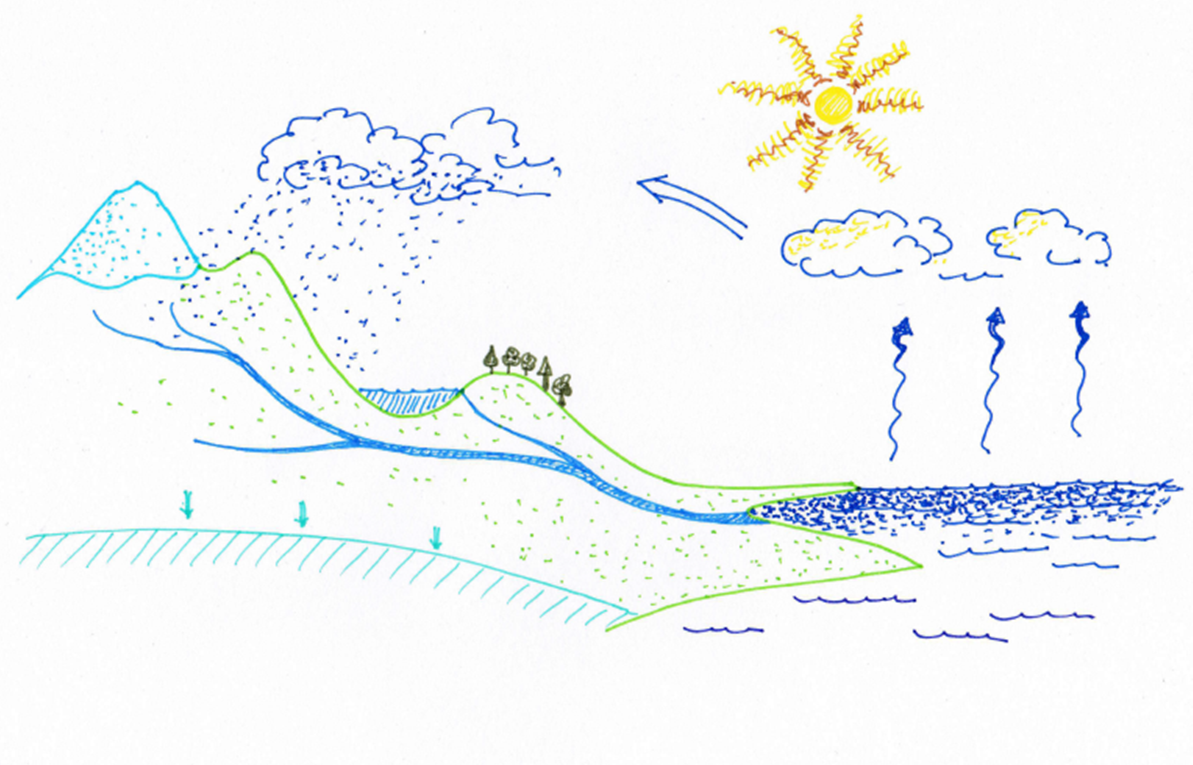 condensation
precipitation
transpiration
evaporation
run off
aquifer
3.2: Desalination
Teaching notes

This activity is differentiated so that some students can work out the population of each country  in whole  numbers whereas others can work out the population in standard form.
Differentiation

Ask them to note down the name of the country and its population as a whole number or in standard form and then show the last slide to see if they can name each country from the information they have got.  This should be slightly more difficult for the students who have got the population written down in standard form.
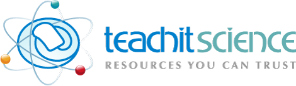 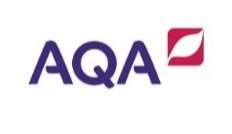 3.2: Desalination
Main 1 - world’s population and water
3.2: Desalination
Add your estimates to the table.
3.2: Desalination
?
?
?
?
?
?
Why is it helpful to use percentage values rather than the unprocessed population data?
Enables you to make comparisons between countries easily.
3.2: Desalination
Write down the country and its population from the third or fourth column.
Dominican Republic
Laos
Indonesia
Bolivia
Burkino Faso
Botswana
3.2: Desalination
Can you use your notes to identify each country by its population?
Click a box to check your answer.  
Label the countries on your paper version of the map.
10 million
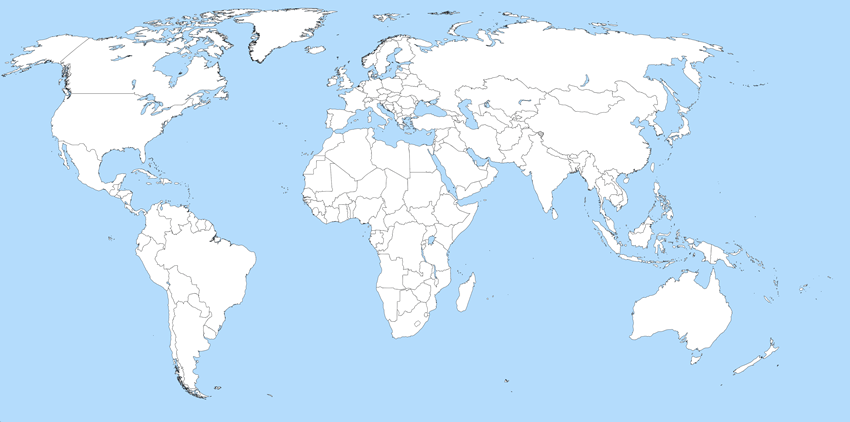 7 million
250 million
17 million
2 million
11 million
3.2: Desalination
Answers
How can scientists help solve the problem of a lack of safe drinking water using processes found in nature?
The processes, evaporation/condensation in the water cycle and osmosis, are found in nature, and are used by people to produce fresh water from salt water in a process known as desalination.
Desalination was mentioned in the video you watched for homework.